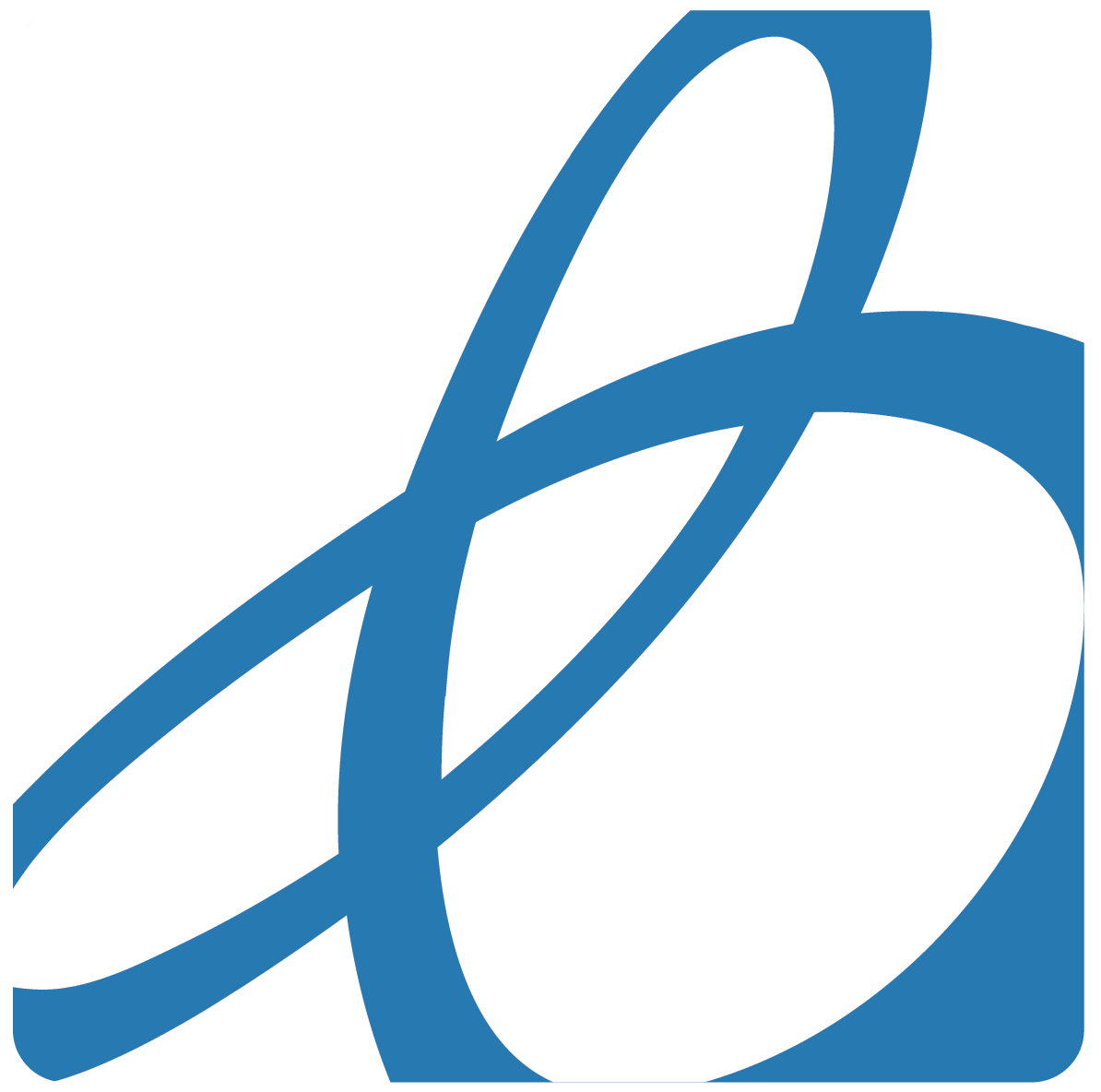 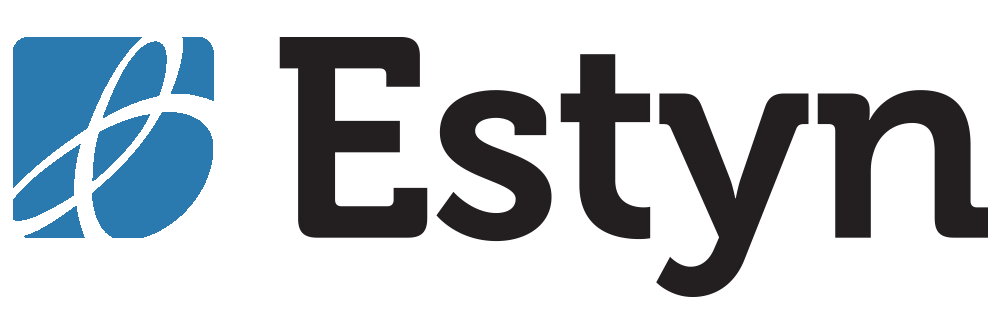 Title Welsh point 45
Iaith a llythrennedd Saesneg mewn lleoliadauac ysgolion cynradd
English language and literacy in settings and primary schools
Cefndir
Background
Mae’r adroddiad hwn yn ymateb i gais am gyngor gan Lywodraeth Cymru yn llythyr cylch gwaith blynyddol y Gweinidog Addysg at Estyn ar gyfer 2019-2020.  Mae’r adroddiad yn nodi pa mor effeithiol y mae lleoliadau ac ysgolion cyfrwng Saesneg yng Nghymru yn cefnogi ac yn addysgu iaith a llythrennedd Saesneg i ddysgwyr tair i un ar ddeg oed.  Nid yw’r adroddiad yn ystyried datblygiad iaith a llythrennedd dysgwyr sy’n dysgu Saesneg fel iaith ychwanegol yn benodol.
This report is in response to a request for advice from the Welsh Government in the Minister for Education’s annual remit letter to Estyn for 2019-2020.  The report identifies how effectively English-medium settings and schools in Wales support and teach English language and literacy to learners aged three to eleven.  The report does not consider language and literacy development for learners with English as an additional language specifically.
Cefndir
Background
Bydd canfyddiadau’r adroddiad yn helpu lleoliadau ac ysgolion i gynllunio ar gyfer y maes dysgu a phrofiad Ieithoedd, Llythrennedd a Chyfathrebu yn y Cwricwlwm i Gymru (Llywodraeth Cymru, 2020b).

Mae’r adroddiad yn darparu disgrifiadau byr o arfer effeithiol i ddangos sut mae darparwyr yn datblygu medrau a gwybodaeth dysgwyr wrth wrando, siarad, darllen ac ysgrifennu.  Rydym yn ymhelaethu ar yr enghreifftiau hyn o arfer lwyddiannus mewn astudiaethau achos a gyhoeddwyd i gydfynd â’r adroddiad hwn.  Mae’r deunyddiau ategol hyn yn cynnwys awgrymiadau i gefnogi gweithgareddau dysgu proffesiynol hefyd.
The report’s findings will help settings and schools planning for the Languages, Literacy and Communication area of learning and experience in a Curriculum for Wales (Welsh Government, 2020b).
 
The report provides short descriptions of effective practice to illustrate how providers develop learners’ skills and knowledge in listening, speaking, reading and writing.  We elaborate upon these examples of successful practice in case studies published to accompany this report.  These supplementary materials also include prompts to support professional learning activities.
Cefndir
Background
The findings in this survey are based on an analysis of:
visits to non-maintained settings and primary schools that were identified, using inspection evidence, as being highly successful at developing learners’ language and literacy and reducing the impact of disadvantage
focus groups with learners 
scrutiny of inspection reports over the past four years
interviews with local authority and regional consortia officers
a wide range of national and international research
evidence from Estyn best practice case studies.
Mae’r canfyddiadau yn yr arolwg hwnyn seiliedig ar ddadansoddiad o:
ymweliadau â lleoliadau ac ysgolion cynradd nas cynhelir a amlygwyd, gan ddefnyddio tystiolaeth arolygu, fel rhai llwyddiannus iawn o ran datblygu iaith a llythrennedd dysgwyr a lleihau effaith anfantais
grwpiau ffocws gyda dysgwyr
craffu ar adroddiadau arolygu dros y pedair blynedd diwethaf
cyfweliadau â swyddogion awdurdodau lleol a chonsortia rhanbarthol
ystod eang o ymchwil genedlaethol a rhyngwladol
tystiolaeth o astudiaethau achos arfer orau Estyn.
Cefndir
Background
The ‘Welsh language acquisition’ report provides an overview of how effectively Welsh-medium and bilingual settings and schools teach and support the acquisition and development of Welsh language skills of learners aged between three and eleven years.
Mae’r adroddiad ‘Caffael y Gymraeg’ yn rhoi trosolwg o ba mor effeithiol y mae lleoliadau ac ysgolion cyfrwng Cymraeg a dwyieithog yn addysgu ac yn cefnogi caffael a datblygu medrau iaith Cymraeg dysgwyr rhwng tair ac un ar ddeg oed.
Diffiniadau
Definitions
Diffinnir caffael iaith fel dysgu sydd ymhlyg mewn gweithgareddau eraill wrth ddod i gysylltiad ag iaith mewn cyd-destun.

Yn gyffredinol, rydym yn caffael ein hiaith gyntaf drwy ryngweithio cymdeithasol, heb fod yn ymwybodol o’r hyn sy’n cael ei ddysgu.  Drwy gael ein hamlygu, down yn gyfarwydd â strwythurau ac elfennau iaith, fel gramadeg, rhannau ymadrodd a geirfa.

Mae dysgu iaith yn cyfeirio at ddysgu ac addysgu penodol a bwriadol sy’n digwydd i ddatblygu medrau iaith gwrando, siarad, darllen ac ysgrifennu.  Mae cyswllt agos rhwng llythrennedd ac iaith.
Language acquisition is defined as the implicit learning that takes place when language is experienced in context.  

Generally, we acquire our first language through social interaction, without awareness of what is being learned.  Through exposure, we become acquainted with the structures and elements of language, such as grammar, parts of speech and vocabulary.  

Language learning refers to the explicit and intentional learning and teaching that takes place to develop the language skills of listening, speaking, reading and writing.  Literacy and language are related closely.
Diffiniadau
Definitions
Yng Nghymru, mae llythrennedd yn cyfeirio at y medrau sy’n ein galluogi i ddeall iaith ysgrifenedig ac iaith lafar, i ddehongli beth sydd wedi’i ysgrifennu neu’u ddweud, a llunio casgliadau o dystiolaeth.  Hefyd, mae llythrennedd yn cyfeirio at y gallu i gyfathrebu’n rhugl, yn gymhellol ac yn ddarbwyllol.  Yn Cwricwlwm i Gymru, bydd datblygu llythrennedd dysgwyr yn parhau’n gyfrifoldeb trawsgwricwlaidd i bob athro (Llywodraeth Cymru, 2020b).
In Wales, literacy refers to the skills that allow us to understand written and spoken language, to interpret what has been written or said, and to draw inferences from evidence.  Literacy also refers to the ability to communicate fluently, cogently and persuasively.  In A Curriculum for Wales, developing learners’ literacy will continue to be a cross-curricular responsibility for all teachers (Welsh Government, 2020b).
Prif ganfyddiadau
Main findings
Learning and attitudes to learning
In settings, most children make strong progress from their starting points and develop their language and literacy skills effectively. 

Despite improvements in aspects of speaking, reading and writing, standards of language and literacy in primary schools are broadly similar to those we reported five years ago.  In general, most learners with SEN make sound or better progress in their language development.  In a minority of schools, learners from disadvantaged backgrounds and learners who are more able do not make sufficient progress in developing their language and literacy skills.  Generally, boys do not achieve as well as girls.
Dysgu ac agweddau at ddysgu
Mewn lleoliadau, mae’r rhan fwyaf o blant yn gwneud cynnydd cryf o’u mannau cychwyn ac yn datblygu’u medrau iaith a llythrennedd yn effeithiol. 

Er gwaethaf gwelliannau mewn agweddau ar siarad, darllen ac ysgrifennu, mae safonau iaith a llythrennedd mewn ysgolion cynradd yn ddigon tebyg i’r rheini yr adroddom amdanynt bum mlynedd yn ôl.  Yn gyffredinol, mae’r rhan fwyaf o ddysgwyr ag AAA yn gwneud cynnydd cadarn neu well yn eu datblygiad iaith.  Mewn lleiafrif o ysgolion, nid yw dysgwyr o gefndiroedd difreintiedig a dysgwyr sy’n fwy abl yn gwneud digon o gynnydd wrth ddatblygu’u medrau iaith a llythrennedd.  Ar y cyfan, nid yw bechgyn yn cyflawni gystal â merched.
Prif ganfyddiadau
Main findings
Mewn ysgolion lle mae safonau gwrando, siarad a darllen yn gryf, mae dysgwyr yn defnyddio’r medrau hyn yn dda i ddylanwadu ar eu hysgrifennu ar draws y cwricwlwm.  Safonau ysgrifennu dysgwyr mewn llawer o ysgolion cynradd yw’r gwannaf o’r pedair medr iaith o hyd.  

Yn y rhan fwyaf o leoliadau ac ysgolion cynradd, mae agweddau cadarnhaol gan ddysgwyr at ddatblygu medrau iaith a llythrennedd.  Fodd bynnag, mae mwynhad dysgwyr wrth ddarllen yn dirywio yn ystod eu cyfnod yn yr ysgol gynradd.  Mae hyn yn fwy amlwg ymhlith bechgyn a dysgwyr o gefndiroedd difreintiedig.
In schools where standards of listening, speaking and reading are strong, learners use these skills well to influence their writing across the curriculum.  The standard of learners’ writing in many primary schools remains the weakest of the four language skills.  

In most settings and primary schools, learners have positive attitudes to developing language and literacy skills.  However, learners’ enjoyment in reading declines during their time in primary school.  This is more prevalent among boys and learners from disadvantaged backgrounds.
Prif ganfyddiadau
Main findings
Yn y rhan fwyaf o ysgolion, nid yw dysgwyr yn cael digon o gyfleoedd ac nid oes ganddynt ddigon o reolaeth dros sut neu beth maent yn ei ddysgu yn eu gwersi iaith a llythrennedd.  Mewn rhyw hanner o ysgolion cynradd, mae medrau dysgu annibynnol dysgwyr yn parhau yn feysydd i’w datblygu. 

Darpariaeth
Mewn llawer o leoliadau ac ysgolion, mae ymarferwyr yn cefnogi lleferydd a chyfathrebu plant yn dda trwy fodelu iaith yn effeithiol.  Maent yn darparu ystafelloedd dosbarth a mannau cymunedol sydd yn amgylcheddau dysgu iaith a llythrennedd cyfoethog sy’n trochi dysgwyr yn y gair llafar ac ysgrifenedig.
In most schools, learners do not have enough opportunities or control over how or what they learn in their language and literacy lessons.  In around a half of primary schools, learners’ independent learning skills remain areas for development. 

Provision
In many settings and schools, practitioners support children’s speech and communication well through effective modelling of language.  They provide classrooms and communal areas that are language and literacy-rich learning environments that immerse learners in the spoken and written word.
Prif ganfyddiadau
Main findings
Darpariaeth
Mae’r prosesau cynllunio datblygedig mewn llawer o leoliadau ac ysgolion yn cefnogi datblygu medrau iaith a llythrennedd Saesneg dysgwyr yn llwyddiannus.  

Nid yw lleiafrif o ysgolion yn ystyried a yw eu cynllunio a’u hymagweddau at ddysgu yn cael eu llywio’n ddigon da gan dystiolaeth ac ymchwil i arfer effeithiol.

Mae’r rhan fwyaf o ysgolion yn mabwysiadu ymagwedd integredig sy’n seiliedig ar destun neu bwnc fel arfer, at gynllunio i helpu dysgwyr gaffael a datblygu iaith.  Yn yr arfer orau, mae cynllunio gofalus yn sicrhau bod datblygu un medr yn ategu datblygu medr arall.
Provision
The well-developed planning processes in many settings and schools support the successful development of learners’ English language and literacy.  

A minority of schools do not consider whether their planning and approaches to learning are informed well enough by evidence and research into effective practice. 

Most schools adopt an integrated, usually text or topic-based, approach to planning to help learners to acquire and develop language.  In the best practice, careful planning ensures that the development of one skill complements that of another.
Prif ganfyddiadau
Main findings
Wrth ymateb i ddatblygiadau’r Cwricwlwm i Gymru, mae llawer o ysgolion cynradd yn defnyddio ystod eang o gyd-destunau difyr go iawn a llawn dychymyg i ddatblygu neu ehangu medrau iaith a llythrennedd dysgwyr.  Maent yn dylunio cyfleoedd pwrpasol i ddysgwyr gymhwyso’u medrau ar draws y cwricwlwm. 

Yn y rhan fwyaf o ysgolion, mae athrawon yn sicrhau bod dealltwriaeth briodol gan ddysgwyr o’r hyn y byddant yn ei ddysgu yn eu gwersi iaith.  Mewn llawer o ysgolion, mae staff yn defnyddio adborth llafar ac ysgrifenedig yn dda i sicrhau bod dysgwyr yn deall eu cryfderau a sut i wella eu galluoedd iaith.
In response to Curriculum for Wales developments, many primary schools use a wide range of engaging real-life and imaginative contexts to develop or extend learners’ language and literacy skills.  They design purposeful opportunities for learners to apply their skills across the curriculum. 

In most schools, teachers ensure that learners have an appropriate understanding of what they will be learning in their language lessons.  In many schools, staff use verbal and written feedback well to ensure learners understand their strengths and how to improve their language capabilities.
Prif ganfyddiadau
Main findings
Mewn ychydig o ysgolion, nid yw athrawon yn holi dysgwyr yn ddigon gofalus i sgaffaldu a datblygu’u medrau iaith a llythrennedd gystal ag y gallent.

Mae’r rhan fwyaf o leoliadau ac ysgolion yn datblygu medrau gwrando a siarad dysgwyr yn llwyddiannus yn y cyfnod sylfaen, o fannau cychwyn isel yn aml.  Maent yn defnyddio profiadau perthnasol i ysgogi chwarae rôl dysgwyr a’u hannog i siarad a chyfranogi mewn sgwrs.  Yn aml, lle ceir darpariaeth ragorol, mae ymarferwyr yn gwneud defnydd helaeth o’r gymuned leol i ehangu profiadau dysgwyr a’u cynorthwyo wrth ddysgu iaith.
In a few schools, teachers do not question learners carefully enough to scaffold and progress their language and literacy skills as well as they could. 

Most settings and schools develop learners’ listening and speaking skills successfully in the foundation phase, often from low starting points.  They use relevant experiences to stimulate learners’ role-play and encourage them to speak and engage in conversation.  Often, where provision is excellent, practitioners make extensive use of the local community to broaden learners’ experiences and support their language learning.
Prif ganfyddiadau
Main findings
Mae’r ysgolion cynradd mwyaf effeithiol yn defnyddio cyd-destunau cyfoethog ac amrywiol i addysgu dysgwyr sut i siarad a gwrando, yn benodol.  Mewn ysgolion llai effeithiol, mae gwrando a siarad yn cael eu hystyried yn fedrau sy’n cefnogi darllen ac ysgrifennu, yn hytrach nag fel medrau i’w datblygu ar eu pennau’u hunain.  Yn yr ysgolion hyn, nid yw athrawon bob amser yn darparu digon o gyfleoedd heriol a buddiol priodol i adeiladu ar fedrau gwrando a siarad dysgwyr, a’u hymestyn, yn enwedig yng nghyfnod allweddol 2.
The most effective primary schools use rich and varied contexts to teach learners specifically how to listen and talk. In less effective schools, listening and speaking are considered skills that support reading and writing, rather than as skills to be developed in their own right.  In these schools, teachers do not always provide enough appropriately challenging and worthwhile opportunities to build on and extend learners’ listening and speaking skills, particularly in key stage 2.
Prif ganfyddiadau
Main findings
Mae’r rhan fwyaf o leoliadau nas cynhelir a dosbarthiadau meithrin mewn ysgolion yn canolbwyntio’n gryf ar ddatblygu medrau cyn-darllen plant, er enghraifft, trwy ganeuon, rhigymau a cherddoriaeth.  Mewn ychydig o ysgolion, nid yw staff yn rhoi digon o ystyriaeth i gamau datblygiadol dysgwyr ac maent yn cyflwyno addysgu ffoneg yn rhy gynnar.  O ganlyniad, mae dysgwyr nad yw eu medrau iaith a chyfathrebu wedi’u datblygu’n ddigonol yn cael trafferth gwneud y cyswllt rhwng llythrennau a seiniau.
Mae’r rhan fwyaf o ysgolion cynradd yn cynllunio’n briodol ar gyfer dilyniant mewn datblygiad darllen dysgwyr.  Mae ysgolion sy’n datblygu darllen yn effeithiol yn ei addysgu’n ddyddiol.
Most non-maintained settings and nursery classes in schools focus strongly on developing children’s pre-reading skills, for example through songs, rhyme and music.  In a few schools, staff do not take sufficient account of learners’ developmental stages and introduce phonics teaching too early.  Consequently, learners with underdeveloped language and communication skills, struggle to make the link between letters and sounds.  
Most primary schools plan appropriately for progression in learners’ reading development.  Schools who develop reading effectively teach it daily.
Prif ganfyddiadau
Main findings
Mae meithrin hoffter am ddarllen a llenyddiaeth yn flaenoriaeth mewn ysgolion sy’n datblygu iaith a llythrennedd dysgwyr yn effeithiol.  Maent yn datblygu strategaethau ysgol gyfan llwyddiannus ar gyfer hyrwyddo darllen er pleser.

Mewn lleiafrif o ysgolion, cyfle cyfyngedig sydd ar gael i ddysgwyr wrando ar oedolion wrth iddynt fod yn ddelfryd ymddwyn darllen yng nghyfnod allweddol 2, neu i ymgysylltu â llyfrau ffuglen a ffeithiol mwy heriol.  Yn gyffredinol, nid oes digon o athrawon yn darllen llenyddiaeth newydd i blant eu hunain.  Nid yw ychydig o ysgolion yn archwilio ystod ddigon eang o strategaethau i gefnogi dysgwyr difreintiedig a’u teuluoedd i gael cyfleoedd darllen ac i annog mwynhad o ddysgu.
Fostering a love of reading and literature is a priority in schools that develop learners’ language and literacy effectively.  They develop successful whole-school strategies for promoting reading for pleasure. 

In a minority of schools, there is limited opportunity for learners to listen to adults role-modelling reading in key stage 2, or to engage with more challenging fiction and non-fiction books.  In general, too few teachers read new children’s literature themselves.  A few schools do not explore a wide enough range of strategies to support disadvantaged learners and their families to access reading opportunities and to encourage enjoyment of reading.
Prif ganfyddiadau
Main findings
Mae llawer o ysgolion cynradd wedi gwella agweddau addysgu ar ysgrifennu drwy roi mwy o ffocws ar ddealltwriaeth dysgwyr o ddiben a chynulleidfa, ac ymagweddau cyson at ddatblygu’u medrau.  Mae’r ysgolion mwyaf llwyddiannus yn cynnig cyfleoedd cyffrous a perthnasol i ysgrifennu, yn darparu adborth effeithiol i arwain datblygiad pellach, ac yn addysgu’r medrau craidd sillafu ac adeiladu brawddegau yn benodol. 

Mae’r addysgu gorau yn galluogi dysgwyr i ddeall confensiynau ffurf a genre, ac ysgrifennu fel proses.  Mewn ychydig o ysgolion, mae disgwyliadau athrawon o ysgrifennu dysgwyr, yn enwedig y rhai sy’n fwy abl, yn rhy isel.
Many primary schools have improved teaching aspects of writing through a greater focus on learners’ understanding of purpose and audience, and consistent approaches to developing their skills.  The most successful schools offer exciting, relevant opportunities to write, provide effective feedback to guide further development, and teach the core skills of spelling and sentence construction explicitly. 

The best teaching enables learners to understand the conventions of form and genre and of writing as a process.  In a few schools, teachers’ expectations of learners’ writing, particularly those who are more able, are too low.
Prif ganfyddiadau
Main findings
Teachers do not provide enough opportunities for pupils to write freely using the range of writing skills that they already have and this slows their progress.  In general, the quality of extended writing opportunities and the expectation for learners to check, correct and re-draft their work remains far too variable.  
In a very few schools, where language teaching is highly successful, teachers plan explicitly for learners’ vocabulary knowledge, as a distinct aspect of language learning. In a minority of schools, staff do not have a secure enough understanding of the importance of teaching vocabulary knowledge to learners and the impact it has on their progress, particularly in reading.
Nid yw athrawon yn darparu digon o gyfleoedd i ddisgyblion ysgrifennu’n rhydd gan ddefnyddio’r ystod o fedrau ysgrifennu sydd ganddynt yn barod, ac mae hyn yn arafu’u cynnydd.  Yn gyffredinol, mae ansawdd cyfleoedd i ysgrifennu’n estynedig a’r disgwyliad i ddysgwyr wirio, cywiro ac ailddrafftio’u gwaith yn parhau yn rhy amrywiol.  
Mewn ychydig iawn o ysgolion, lle mae addysgu iaith yn llwyddiannus iawn, mae athrawon yn cynllunio’n benodol ar gyfer gwybodaeth dysgwyr am eirfa, fel agwedd benodol ar ddysgu iaith.  Mewn lleiafrif o ysgolion, nid oes dealltwriaeth ddigon sicr gan staff o bwysigrwydd addysgu gwybodaeth am eirfa i ddysgwyr a’r effaith a gaiff hyn ar eu cynnydd, yn enwedig mewn darllen.
Prif ganfyddiadau
Main findings
Mae’r rhan fwyaf o leoliadau ac ysgolion yn defnyddio gwybodaeth o asesiadau addas yn briodol i gynllunio cymorth ychwanegol neu arbenigol ar gyfer unigolion a grwpiau o ddysgwyr. 
Mae llawer o ysgolion yn defnyddio ymyriadau yn dda i gynorthwyo dysgwyr o bob oed i wneud cynnydd da.  
Nid yw ychydig o ysgolion bob amser yn cynllunio ac yn adolygu rhaglenni cymorth yn ddigon gofalus.  O ganlyniad, nid yw dysgwyr â medrau iaith gwan neu anghenion dysgu ychwanegol yn gwneud gymaint o gynnydd ag y gallent wneud.
Most settings and schools use information from suitable assessments appropriately to plan additional or specialist support for individuals and groups of learners.  
Many schools use interventions well to support learners of all ages to make good progress.  
A few schools do not always plan and review support programmes carefully enough.  As a result, learners with weak language skills or additional learning needs do not make as much progress as they could.
Prif ganfyddiadau
Main findings
Yn y rhan fwyaf o ddarparwyr, mae gweithio cadarn mewn partneriaeth yn helpu llawer o ddysgwyr i wneud cynnydd da yn eu medrau iaith a llythrennedd.  Fel arfer, mae’r berthynas â rhieni a gofalwyr yn gadarnhaol, ac mae’r rhan fwyaf o leoliadau ac ysgolion yn gweithio’n dda gydag asiantaethau allanol i gael cymorth neu arweiniad i wella medrau iaith dysgwyr sy’n agored i niwed a dysgwyr difreintiedig.  
Mewn ychydig iawn o leoliadau ac ysgolion sy’n gwasanaethu’r ardaloedd sydd dan yr anfantais gymdeithasol fwyaf, mae’r cymorth ac arweiniad ar gyfer datblygiad iaith a llythrennedd dysgwyr yn rhagorol.  Mae’r ymgysylltiad cadarnhaol rhwng ysgolion, teuluoedd a chymunedau yn elfen allweddol o’r rhagoriaeth hon yn aml.
In most providers, sound partnership working helps many learners to make good progress in their language and literacy skills.  Relationships with parents and carers are usually positive and most settings and schools work well with external agencies to access support or guidance to enhance vulnerable and disadvantaged learners’ language skills.  
In a very few settings and schools serving the most socially disadvantaged areas, the support and guidance for learners’ language and literacy development, is excellent.  The positive engagement between schools, families and communities is often a key component of this excellence.
Prif ganfyddiadau
Main findings
Ar hyn o bryd, dim ond lleiafrif o ysgolion sy’n canolbwyntio’n ddigon da ar fynd i’r afael â’r ystod eang o ffactorau sy’n dylanwadu ar ddatblygiad iaith plant, fel rhieni, y cartref ac amgylchedd y gymuned.  Er gwaetha’r cyllid sydd wedi bod ar gael i fynd i’r afael â hyn, mewn mwyafrif o ysgolion, mae tlodi ac anfantais yn parhau’n rhwystrau i ddysgwyr rhag datblygu medrau iaith a llythrennedd sicr.
Currently, only a minority of schools focus well enough on addressing the broad range of factors that influence children’s language development, such as parents, the home and the community environment.  Despite the funding that has been available to address this, in a majority of schools, poverty and disadvantage remain barriers to learners’ developing secure language and literacy skills.
Prif ganfyddiadau
Main findings
Arweinyddiaeth
Mewn lleoliadau ac ysgolion cynradd lle mae safonau iaith a llythrennedd yn uchel ar gyfer yr holl ddysgwyr, mae arweinwyr yn pennu gweledigaeth glir ac ymagwedd strategol at ddatblygu iaith a llythrennedd disgyblion.  Er bod arweinwyr yn sensitif ac yn ystyrgar o amgylchiadau a sefyllfaoedd dysgwyr, nid ydynt yn eu defnyddio i ostwng eu disgwyliadau o’r hyn y gall dysgwyr ei gyflawni. 

Mewn lleoliadau ac ysgolion sy’n fwyaf llwyddiannus wrth ddatblygu medrau dysgwyr, mae strategaeth gydlynus ar waith, a ddeellir yn glir, ar gyfer gwneud hynny.
Leadership
In settings and primary schools where standards of language and literacy are high for all learners, leaders establish a clear vision and strategic approach to developing learners’ language and literacy.  While leaders are sensitive and mindful of learners’ circumstances and situations, they do not use them to lower their expectations of what learners can achieve. 

In settings and schools that are most successful in developing learners’ skills, there is a clearly understood and co-ordinated strategy for doing so.
Prif ganfyddiadau
Main findings
Mae arweinwyr yn sicrhau bod staff yn darparu addysgu a dysgu eithriadol sy’n bodloni anghenion dysgwyr unigol.  O ganlyniad, mae’r ysgolion hyn yn mynd i’r afael ag anghydraddoldebau mewn iaith a llythrennedd dysgwyr yn effeithiol, ac yn herio ac yn meithrin datblygiad dysgwyr mwy abl yn llwyddiannus.
Yn yr ysgolion mwyaf effeithiol, mae arweinwyr yn datblygu diwylliant cryf o gydweithio lle mae gan yr holl staff fynediad at wybodaeth gyfunol yr ysgol, ac yn gallu elwa arni.  Yn aml, mae arweinwyr yn datblygu gwybodaeth ac arbenigedd cryf mewn iaith a llythrennedd eu hunain.  Maent yn buddsoddi ym medrau a galluoedd eu staff, trwy ddysgu proffesiynol o ansawdd uchel.
Leaders ensure staff provide exceptional teaching and learning that meet individual learners’ needs.  As a result, these schools address inequalities in learners’ language and literacy effectively, and challenge and nurture the development of more able learners successfully.
In the most effective schools, leaders develop a strong collaborative culture where all staff have access to, and benefit from, the school’s collective knowledge.  Leaders often develop strong knowledge and expertise in language and literacy themselves.  They invest in the skills and capabilities of their staff, through high-quality professional learning.
Prif ganfyddiadau
Main findings
Yn yr enghreifftiau gorau, mae arweinwyr yn datblygu prosesau cadarn ar gyfer adolygu effaith addysgu a phrofiadau dysgu ar gynnydd dysgwyr.  Mewn ysgolion gwannach, mae arweinwyr yn monitro agweddau generig ar addysgu, ac nid ydynt yn canolbwyntio’n ddigon manwl ar agweddau ar addysgu iaith sy’n benodol i bwnc.  Mae hyn yn ei gwneud hi’n anodd nodi anghenion dysgu proffesiynol yn union, fel y gall staff ddatblygu medrau iaith a llythrennedd Saesneg dysgwyr yn well.  
Mewn ysgolion gwannach, nid yw arweinwyr bob amser yn sicrhau bod staff yn ddelfrydau ymddwyn iaith da i ddysgwyr.
In the best examples, leaders develop robust processes for reviewing the impact of teaching and learning experiences on learners’ progress.  In weaker schools, leaders monitor generic aspects of teaching and do not focus closely enough on subject-specific aspects of language teaching.  This makes it difficult to identify precisely professional learning needs so that staff are more able to develop learners’ English language and literacy skills.  
In weaker schools, leaders do not always ensure staff are good language role models for learners.
Prif ganfyddiadau
Main findings
Yn gyffredinol, mae awdurdodau lleol a chonsortia rhanbarthol yn darparu cymorth priodol i leoliadau ac ysgolion i feithrin eu gallu a’u harbenigedd mewn iaith a llythrennedd Saesneg.  
Lle ceir diffygion yn y ddarpariaeth, mae’r hyfforddiant a’r cymorth yn generig yn aml, ac nid ydynt bob amser wedi’u personoli digon nac yn cydweddu ag anghenion ysgolion unigol.
In general, local authorities and regional consortia provide appropriate support to settings and schools to build their capacity and expertise in English language and literacy.  
Where there are shortcomings in provision, the training and support is often generic and not always personalised sufficiently or matched to individual school’s needs.
Argymhellion
Recommendations
Dylai lleoliadau nas cynhelir, ysgolion meithrin ac ysgolion cynradd:
sicrhau nad yw tlodi ac anfantais yn rhwystrau i ddysgwyr rhag datblygu medrau iaith a llythrennedd sicr

datblygu diwylliant o ddarllen sy’n annog ac yn ennyn brwdfrydedd yr holl ddysgwyr, gan gynnwys bechgyn a’r rhai o gefndiroedd difreintiedig, i ddarllen er pleser, a darparu cyfleoedd i wrando ar oedolion yn darllen ar goedd

datblygu gwybodaeth dysgwyr am eirfa yn benodol, fel bod hynny’n cynorthwyo i ddatblygu’u medrau siarad, darllen ac ysgrifennu
Non-maintained settings, nursery and primary schools should:
ensure poverty and disadvantage are not barriers to learners developing secure language and literacy skills

develop a culture of reading that encourages and enthuses all learners, including boys and those from disadvantaged backgrounds, to read for pleasure and provide opportunities to listen to adults reading aloud

develop explicitly learners’ vocabulary knowledge so that it supports the development of their speaking, reading and writing skills
Argymhellion
Recommendations
Primary schools should:
develop a clear strategy to support the effective teaching of reading, including addressing learners’ decoding skills, vocabulary development and advanced reading skills

provide appropriately challenging and relevant opportunities to support the progressive development of learners’ listening and speaking skills, particularly in key stage 2 

support the development of learners’ writing skills through the explicit teaching of sentence construction, punctuation and spelling, relevant opportunities to write and precise feedback to guide further improvement
Dylai ysgolion cynradd:
ddatblygu strategaeth glir i gefnogi addysgu darllen yn effeithiol, gan gynnwys mynd i’r afael â medrau datgodio, datblygu geirfa, a medrau darllen datblygedig dysgwyr

darparu cyfleoedd heriol priodol a pherthnasol i gefnogi datblygiad cynyddol medrau gwrando a siarad dysgwyr, yn enwedig yng nghyfnod allweddol 2 

cefnogi datblygu medrau ysgrifennu dysgwyr drwy addysgu cystrawennau, atalnodi a sillafu yn benodol, cyfleoedd perthnasol i ysgrifennu ac adborth manwl i arwain gwelliant pellach
Argymhellion
Recommendations
Dylai awdurdodau lleol a chonsortia rhanbarthol:
ddarparu dysgu proffesiynol o ansawdd uchel sy’n bodloni anghenion unigol lleoliadau ac ysgolion, i sicrhau bod yr holl ddysgwyr, gan gynnwys y rhai o gefndiroedd difreintiedig, yn gwella eu medrau iaith a llythrennedd

Dylai Llywodraeth Cymru:
werthuso defnydd lleoliadau ac ysgolion o gyllid wedi’i dargedu, fel y grant datblygu disgyblion blynyddoedd cynnar a’r grant datblygu disgyblion, er mwyn gwella medrau iaith a llythrennedd disgyblion cymwys
Local authorities and regional consortia should:
provide high-quality professional learning that meets the individual needs of settings and schools, to ensure all learners, including those from disadvantaged backgrounds, improve their language and literacy skills

The Welsh Government should:
evaluate settings and schools’ use of targeted funding, such as the early years pupil development grant and the pupil development grant, to improve eligible learners’ language and literacy skills
Arfer effeithiol
Effective practice
Trwy gydol y prif adroddiad, rydym wedi cynnwys portreadau bach i ddangos arfer effeithiol yn gysylltiedig â’n canfyddiadau
Throughout the main report, we have included ‘vignettes’ to illustrate effective practice linked to our findings.
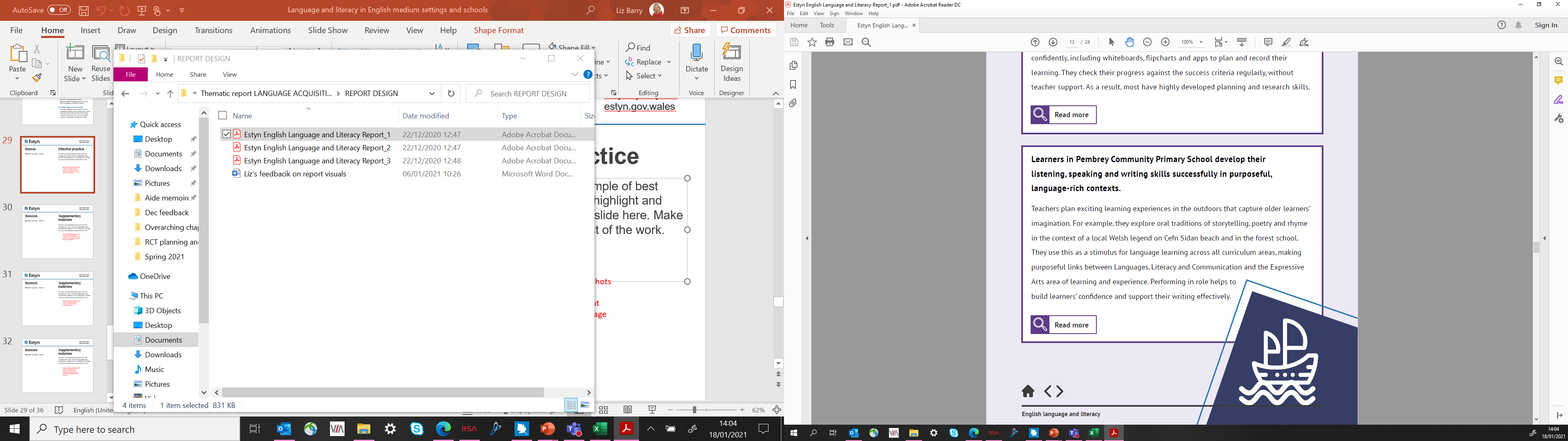 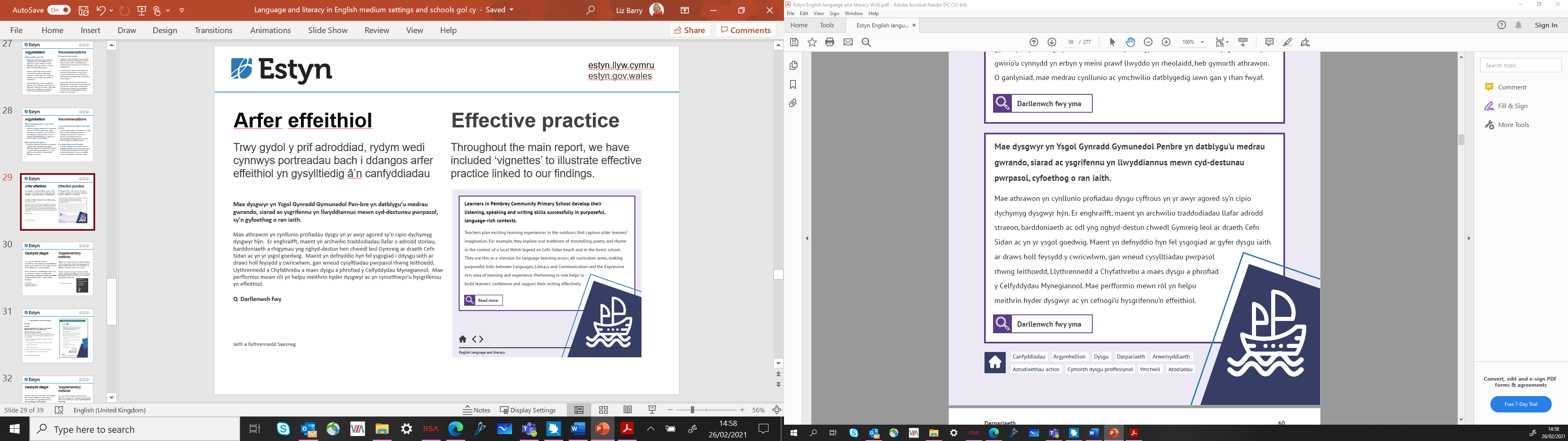 Deunydd ategol
Supplementary material
Yn yr adran ‘deunydd ategol’ o’r cyhoeddiad, ceir cameos ac astudiaethau achos sy’n cysylltu â’r ‘portreadau bach’ o arfer effeithiol yn y prif adroddiad.  

Mae’r cameos a’r astudiaethau achos hyn yn cynnwys manylion am beth mae ymarferwyr yn gwneud a beth yw effaith y ddarpariaeth ar iaith a llythrennedd dysgwyr.
Within the ‘supplementary material’ section of the publication, there are cameos and case studies that link to the ‘vignettes’ of effective practice in the main report.  

These cameos and case studies include details of what practitioners do and what the impact of the provision is on learners’ language and literacy.
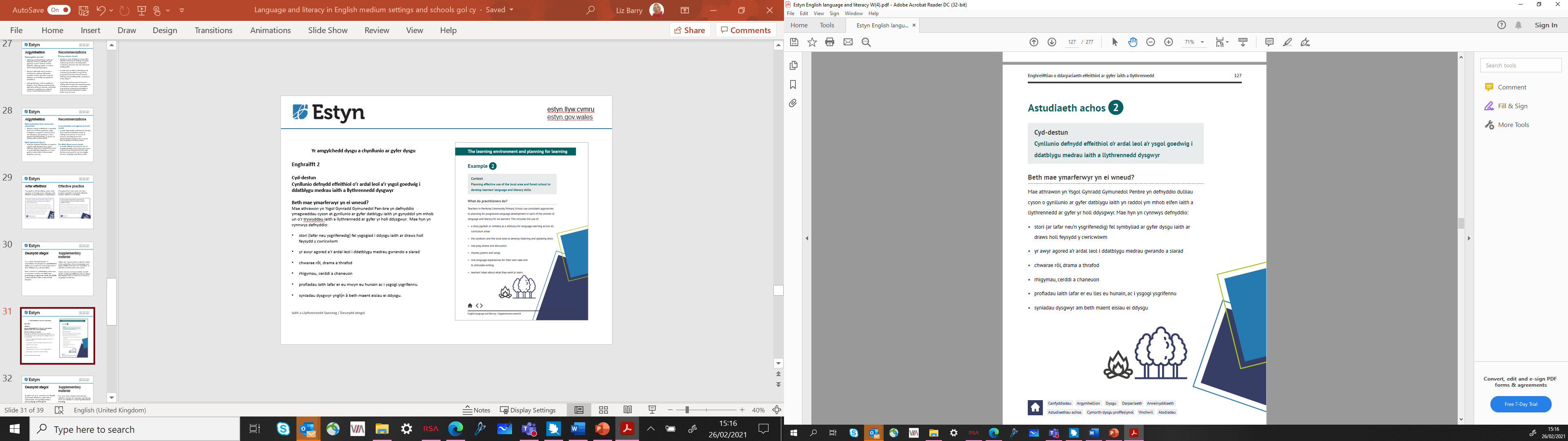 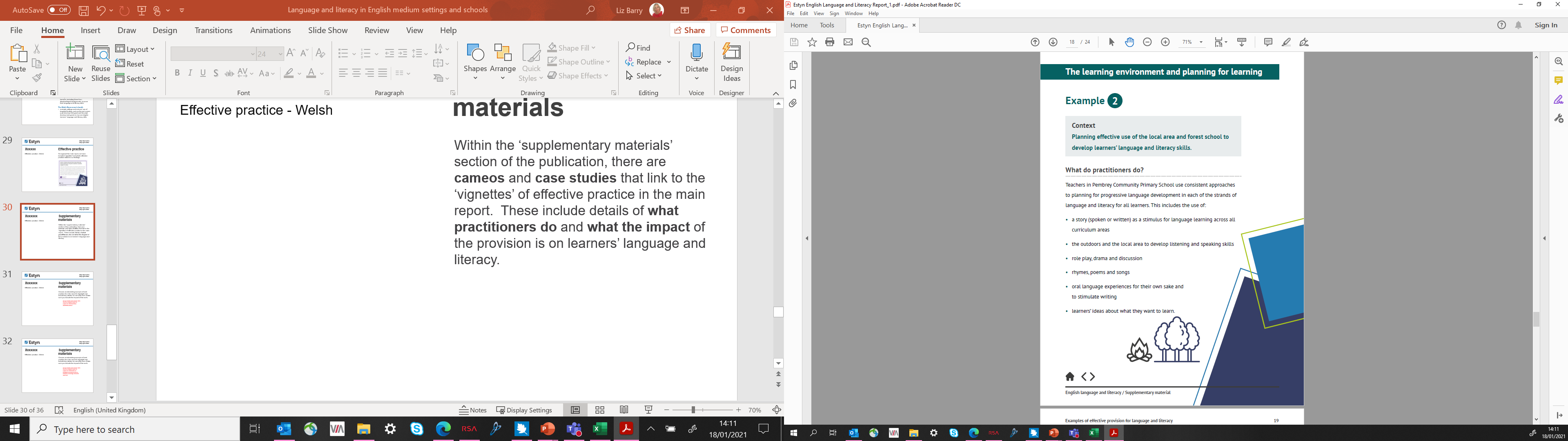 Deunydd ategol
Supplementary material
Ar gyfer bob un o’r penodau sy’n disgrifio darpariaeth effeithiol ar gyfer iaith a llythrennedd, ceir gweithgareddau i gefnogi dysgu proffesiynol.   

Mae’r rhain yn eich annog i feddwl am eich arfer eich hun ac arfer eich ysgol.
For each of the chapters that describe effective provision for language and literacy, there are activities to support professional learning.   

These encourage you to think about your own practice and that of your school.
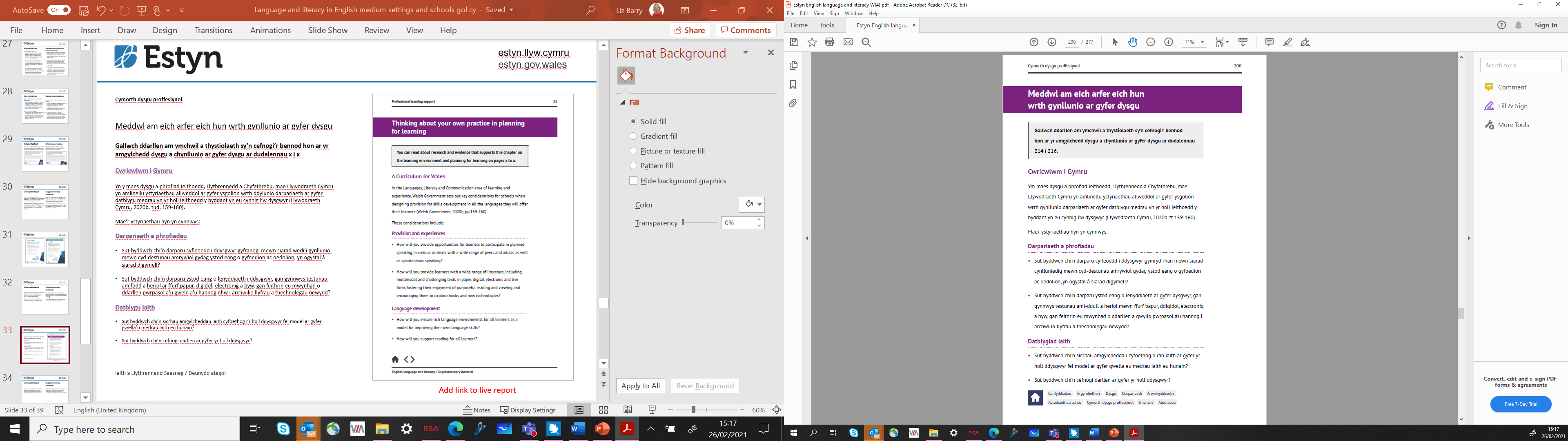 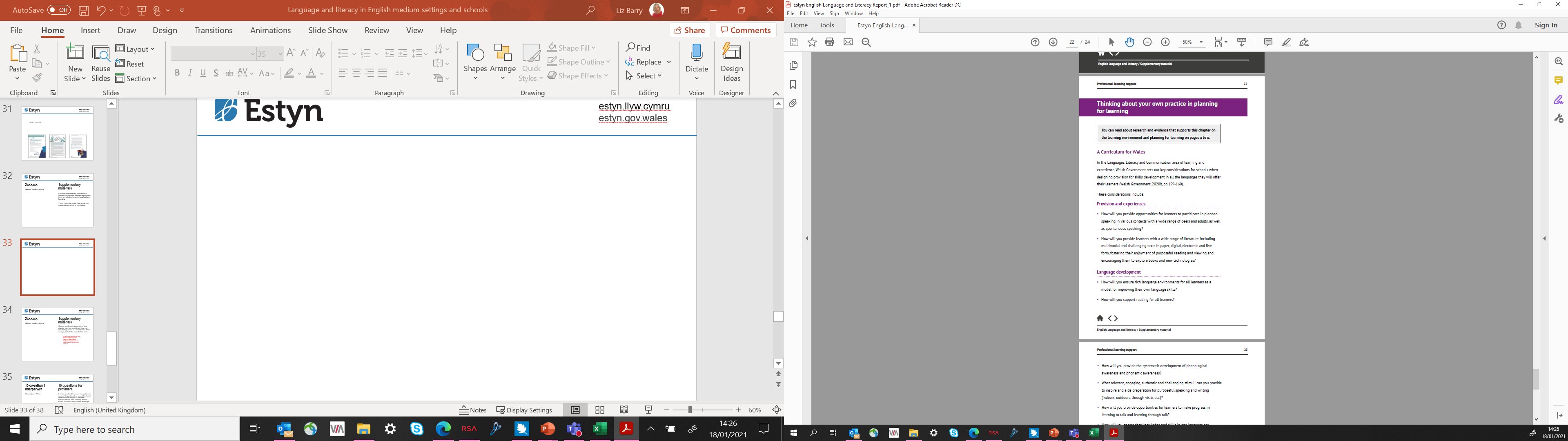 Deunydd ategol
Supplementary material
O fewn y deunydd ategol, fe welwch ymchwil a thystiolaeth hefyd sy’n ymwneud â’r penodau darpariaeth, er enghraifft, ‘Datblygu geirfa dysgwyr’.
Within the supplementary material, you will also find research and evidence that relates to the provision chapters, for example ‘Developing learners’ vocabulary’.
10 cwestiwn i ddarparwyr
10 questions for providers
Defnyddiwch yr adroddiad a’r argymhellion i ddatblygu 10 cwestiwn y dylai darparwr ofyn iddo’i hun fel rhan o’i hunanwerthusiad yn y maes.  Dylai’r cwestiynau hyn helpu ysgogi meddwl darparwyr os ydynt yn defnyddio’r cyflwyniad fel rhan o hyfforddiant staff.  Ysgrifennwch y cwestiynau fel pe bai’r darparwr yn gofyn iddo’i hun e.e.
Pa mor uchel yw’r flaenoriaeth sy’n cael ei rhoi i lythrennedd yn ein cynllun gwella?
Use the report and the recommendations to develop 10 questions that a provider should ask themselves as part of their self-evaluation in the area. These questions should help stimulate providers’ thinking if they use the presentation as part of staff training. Write the questions as though the provider were asking themselves e.g.
How high a priority is literacy in our improvement plan?
10 cwestiwn i ddarparwyr
10 questions for providers
Beth yw’r cryfderau a’r meysydd i’w gwella mewn dysgu (ac agweddau at ddysgu) mewn iaith a llythrennedd ar hyn o bryd yn ein lleoliad/ysgol?
A oes unrhyw grwpiau o ddysgwyr nad ydynt yn gwneud cynnydd digonol mewn iaith a llythrennedd?  Pam felly?
Pa feysydd o’r ddarpariaeth y mae angen i ni fynd i’r afael â nhw er mwyn gwella dysgu i’r holl ddysgwyr?
A yw’r meysydd hyn i’w gwella yn adlewyrchu unrhyw rai o’r argymhellion yn yr adroddiad thematig?  Sut gallwn ni ddefnyddio’r argymhellion, y prif ganfyddiadau a’r enghreifftiau o arfer effeithiol i gynllunio ar gyfer gwelliant?
What are the strengths and areas for improvement in learning (and attitudes to learning) in language and literacy currently in our setting/school?
Are there any groups of learners that do not make sufficient progress in language and literacy?  Why is this?
Which areas of provision do we need to address to improve learning for all learners?  
Do these areas for improvement reflect any of the recommendations in the thematic report?  How can we use the recommendations, main findings and examples of effective practice to plan for improvement?
10 cwestiwn i ddarparwyr
10 questions for providers
Pa rai o nodweddion cyffredin lleoliadau ac ysgolion sy’n cael eu harwain yn dda ac sydd â darpariaeth effeithiol iawn ar gyfer iaith a llythrennedd (tud. x) sy’n nodweddion o’n darpariaeth ni?
Pa mor dda ydyn ni’n defnyddio deilliannau ymchwil a thystiolaeth aralli lywio’r ymagweddau a ddefnyddiwn i ddatblygu iaith a llythrennedd disgyblion?
I ba raddau y mae gan staff wybodaeth ddigon da am ddatblygiad iaith a dysgu plant?
A ydyn ni’n defnyddio gweithgareddau monitro a gwerthuso yn bwrpasol i amlygu anghenion dysgu proffesiyynol staff yn gywir mewn iaith a llythrennedd?
Which of the common characteristics of well-led settings and schools with highly effective provision for learners’ language and literacy (p. x) are features of our provision?
How well do we use the outcomes of research and other evidence to inform the approaches we use to develop learners’ language and literacy?
To what extent do staff have a good enough knowledge about children’s language development and learning?
Do we use monitoring and evaluation activities purposefully to identify staff professional learning needs precisely in language and literacy?
10 cwestiwn i ddarparwyr
10 questions for providers
Sut ydyn ni’n gwybod a yw dysgu proffesiynol yn gwneud gwahaniaeth i wella iaith a llythrennedd dysgwyr?
Sut gallwn ni sicrhau ein bod yn adeiladu ar ein cryfderau presennol, wrth fynd i’r afael â meysydd i’w gwella, wrth i ni gynllunio ar gyfer Cwricwlwm i Gymru?
How do we know if professional learning is making a difference to improving learners’ language and literacy?
How can we ensure we build upon our current strengths, while addressing areas for improvement, as we plan for a Curriculum for Wales?
Cwestiynau…
Questions…